Где есть ошибки в расположении доски?
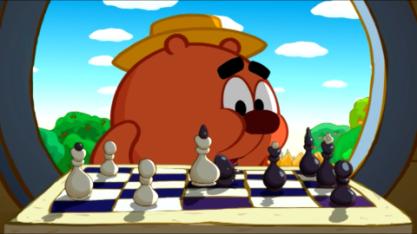 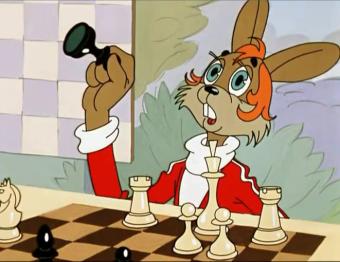 «Смешарики»
«Ну, погоди!»
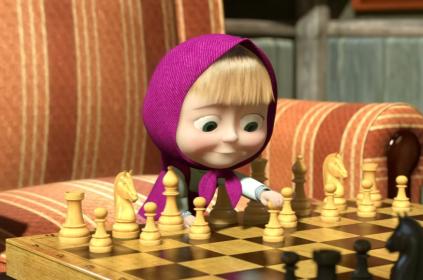 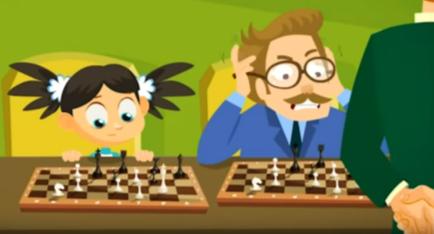 «Маша и Медведь»
«Фиксики»
[Speaker Notes: Учащиеся внимательно рассматривают картинки и называют мультфильмы, в которых художники допустили ошибки]
Что общего на картинках?
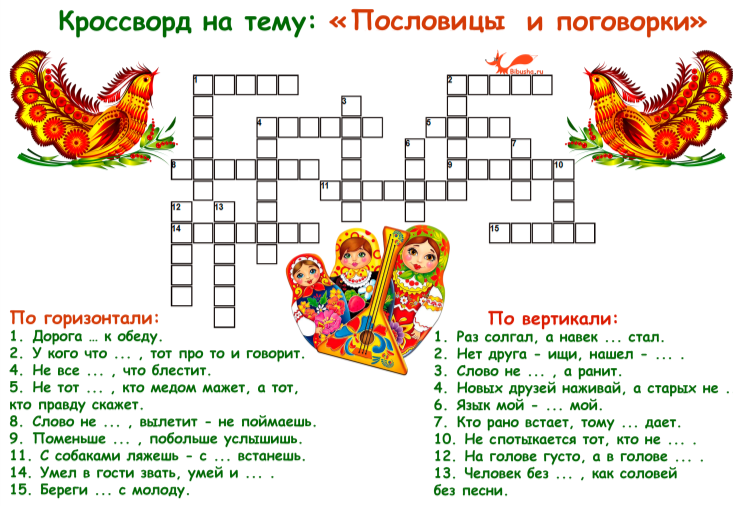 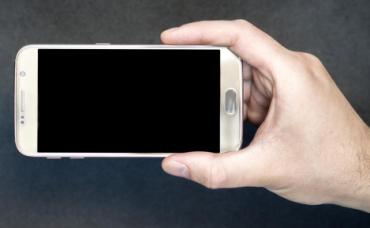 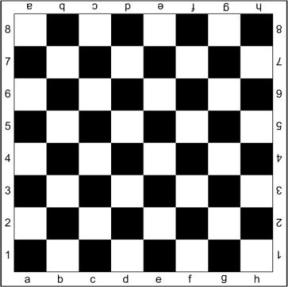 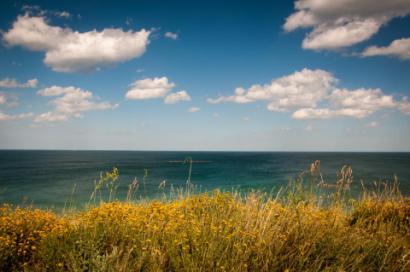 [Speaker Notes: Горизонтальная съёмка, слова по горизонтали в кроссворде, горизонталь на шахматной доске, горизонт]
Горизонталь – это …
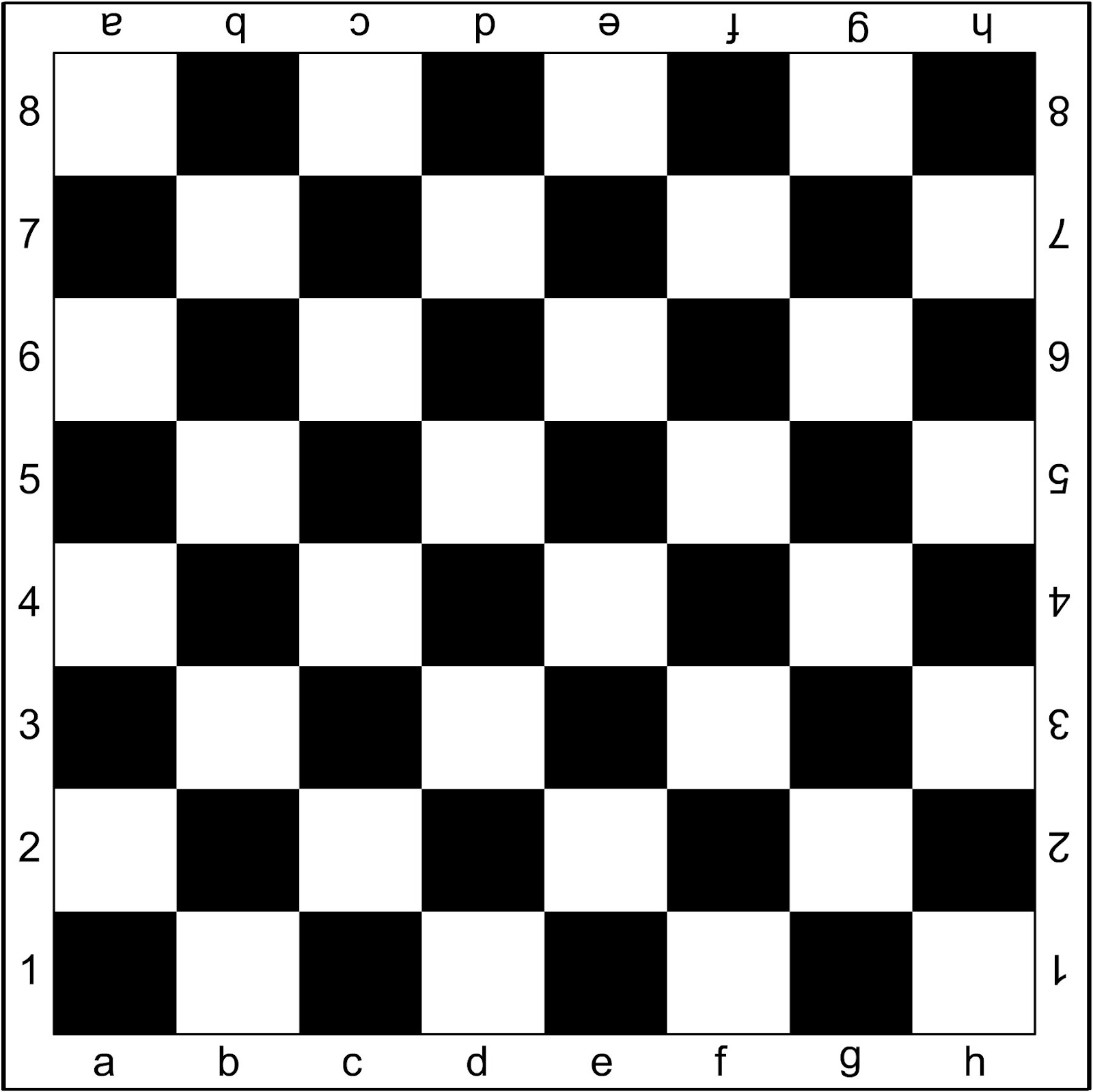